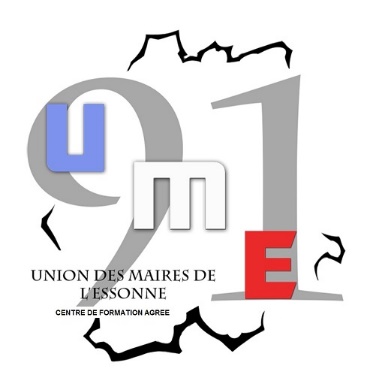 Bulletin inscription
à UME /Adresse GPS = rue Léo André à Evry
A retourner au plus tard le 13 octobre 2022
Nom : ……………………………………………….      Prénom : ………………………………………..

Commune / EPCI : …………………………………… Fonction : ……………………………………….

Adresse courriel : ……………………………………………………………………………………………

Téléphone / Portable : …………………………………………….
Je m’inscris 	  lundi 17 octobre 2022 17h00-19h00 « gestion des déchets et dépôts sauvages  « 
Total à régler = 20 euros (pour les communes de moins de 1000 habitants ) et 40 euros (pour les communes de plus de 1000 habitants) 

Il se peut que des photos soient prises et puissent être publiées sur notre site internet et twitter. Vous pouvez vous y opposer en cochant cette case 
La facture sera envoyée à la collectivité à l’issue de l’atelier

Un mail de confirmation doit vous être retourné pour considérer que votre inscription est bien prise en compte.
 
Toute inscription non annulée par écrit 24h avant la formation sera facturée
Cachet de la collectivité,
Accord de son représentant
Nom et signature